Online Learning
Common Core 3.0
Field Activities
Classroom Skill Building
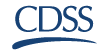 1
[Speaker Notes: Sample: 2 second animated, branded Core 3.0 eLearning intro (can have simple sound effect)]
Case Planning And Service Delivery:200 Level Knowledge and Skill Reinforcement LabCalifornia Common CoreDecember 31, 2018
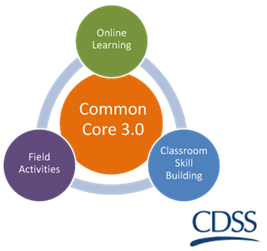 Overview of the Day
Welcome

Review of the Training Agenda and Goals

Learning Objectives (trainer’s commitment to you)
3
[Speaker Notes: K1. The trainee will describe how the following factors can affect the success of a family completing the case plan objectives:  
cultural perspectives experiences of individual, familial, community and historical trauma.  
 
K2.  The trainee will recognize how the use of authority can affect a family’s willingness to engage and/or meet case plan objectives. 
 
K3. The trainee will describe potential members of a family and their team including, but not limited to: resource and extended family members, health care providers, educators, behavioral health providers, tribal partners, and other community members regarding medical, educational and/or behavioral health needs of children. 

S1. Using a vignette, the trainee will demonstrate at least 4 consultation and/or collaboration skills  with a family and their team:
Demonstrate at least 2 examples integrating cultural responsiveness to meet the needs of a family
Demonstrate at least 2 examples sharing decision making with a family

S2. Using a vignette, the trainee will distinguish and apply reasonable and active efforts in the following ways:
Implement a plan to meet child safety, permanency and well-being
In collaboration with the parents develop and discuss a behaviorally specific visitation and family time plan 

V1. The trainee will foster best practices, cultural humility, trauma informed engagement and teaming to support safety, permanency and well-being for children, youth, young adults and families. 
 
V2. The trainee will embrace a collaborative case planning process with families, Tribes, child and family teams, services providers and family support networks that values the protective capacities, strengths and underlying needs of children and families; and supports safety, permanency and well-being for children, youth, young adults and families.]
Group Agreements
4
Group Agreements
Be collaborative
Ask questions
Be open to trying new things
Make Mistakes
Confidentiality
Be responsible for your own learning
Others?
5
[Speaker Notes: Also CHART:
Be collaborative
Ask lots of questions – let us know what you think
Be open to trying new things
Be willing to make mistakes
Maintain confidentiality
Be responsible for your own learning]
Community Building Activity
Human knot exercise
Stand in a circle; introduce yourself by name, pronoun.
Note: Take care of your needs; respect any limitations.

Start with one person holding a ball of yarn; take turns throwing the ball of yarn while holding on to a piece of the strand until there is a web in the middle of the circle. 

Work together to untangle the web to re-create a circle with the yarn without letting go of your piece. (5 minutes)
6
Large Group Reflection
What facilitated - and inhibited - collaboration during this activity for you?
What did you notice about yourself as a collaborator?
What power dynamics did you notice? 
What was it like navigating any obstacles?
7
Structure for Today’s Training: Parallels Family Team Meeting Agenda
Introductions and identifying the situation
Introductions/Check-in
Purpose of this Meeting
Group Agreements including confidentiality
Assessing the Situation and Developing Ideas 
Family Strengths/What is working
Family Challenges/Worries
Reach a Decision
Action Planning
Next Steps
Feedback/Closing 
Plus/Delta and Closing
8
Child Welfare Best Practices Important toCase Planning (in the first 6 months)
[Speaker Notes: As the group: “What are the practices that are important to collaborative case planning in the first 6 mos of a family’s involvement in child welfare?”

Trainees should say many of the things on the next slide.  Also reference Core Practice Model Handout in the materials and note that case planning is much like engagement and assessment, although there is a linear component, they are all happening simultaneously for most effective practice with families.]
Elements of Successful TeamingCore Practice Model
Knowing it takes a team of people and relationships to ensure that children, youth, and families successfully transition out of the system and achieve positive outcomes. 
Inclusive of - and values - youth and families as equal partners and decision makers from the beginning to the end. 
Transparent processes supported by everyone working toward common goals and shared understanding of the means to reach them.
10
[Speaker Notes: Have participants take a look at their handout relating to CPM and look at the teaming behaviors. Have them pick one that calls out to them that they want to improve upon in their work with families.

Teams embrace the foundational concept of collaboration. Within a team, collaboration is only truly gained when everyone is working toward common goals, with a shared understanding of the means to reach them. This has to be based on mutual respect between team members; understanding, recognizing and valuing each other’s’ contributions to the team. Transparency within teams is important and members of the team need to be clear about their own roles and values and how to communicate these to other team members. 

Team membership must include the child, youth and family and, for those youth and families involved with child welfare and mental health, the formal supports from mental health and child welfare. Teams may include extended family; informal support persons such as friends, coaches, faith-based connections; and other formal supports such as educational professionals and representatives from other agencies providing services to the child and family. 
Team composition is guided by the family’s input and their needs and preferences. 
Team meeting schedules and locations are guided by the family’s needs and preferences. 

All team members participate in the development and implementation of the plan. The team meeting process is standardized to include 
A clearly defined purpose, goal and agenda for each meeting; 
An agreed-upon decision-making process; Identification of family strengths and needs; 
A brainstorming and option-generating process; and 
Specific action steps to be carried out by team members according to a timeline.]
Phases of Case Planning
Adapted from Ongoing Assessment/Permanency Curriculum.  (October 2012).  Florida Center for Child Welfare.  PowerPoint Retrieved April, 2016: http://centerforchildwelfare.fmhi.usf.edu/preservice/FLTrainingCurr.shtml
11
[Speaker Notes: Briefly review phases of case planning; consider how breaking how we plan into smaller steps facilitates understanding of the process.
This slide will assist participants in the understanding that while there are compliance mandates around case planning, the challenge is to help the family make sense of what is happening, to sort things out and come to a common understanding of what everyone needs to do to make things safer.]
Ongoing Assessment Questions
Florida Center for Child Welfare.  (October 2012).  Ongoing Assessment/Permanency Curriculum.  PPT Retrieved April, 2016: http://centerforchildwelfare.fmhi.usf.edu/preservice/FLTrainingCurr.shtml
12
[Speaker Notes: Review the importance of ongoing assessment with families as circumstances change 
Emphasize that conducting an accurate assessment of children and families in child protection is perhaps the most critical piece of a social worker’s job. 
A comprehensive family assessment involves recognizing patterns of parental behavior over time in the broad context of needs and strengths, rather than focusing only on the incident that brought the family to the attention of the child welfare agency.
Engagement is the key to effective assessment – research shows that social work assessments are seventy percent more accurate when workers build relationships with families.
Assessment occurs throughout the life of a case; it begins from the moment a call is received by the child welfare system and continues until the case is closed. An ongoing assessment of safety vs. risk is an important part of working with families. Safety is focused on the immediate absence of harm and danger for a child and risk focuses on the family patterns and probability that abuse or neglect may occur in the future.  
Workers should be open to the idea that earlier assessments may have been incorrect or incomplete and be willing to make the necessary changes to case planning based on new information learned from their current assessment. 
Effective case planning is individualized, strength-based, comprehensive and flexible.]
Shared Values in Case Planning
Values and Beliefs: Our ideals related to case planning in team meetings.
Families are experts on themselves.
Children/youth are partners in assessment and safety planning.
All families have strengths.
Families can make well-informed decisions about keeping their children safe.
Families define their own members, which may extend beyond the primary birth family.
What’s missing?
13
[Speaker Notes: What else do we value that can support collaborative case planning?  Examples may include things like community and tribal connections are often the key to success for many families. The strengths, wisdom, culture and connections that come from community and networks to support families in making behavioral changes, enhancing safety, permanence and well-being for children/youth, and more.]
The Polk-Hernandez Family
0
10
14
Department of Child Protection (2011)
[Speaker Notes: Have participants practice documenting into their blank 3-column map in their handouts]
Best Practices in Child Welfare
Best practice approaches for working with children, youth and families in Child Welfare:
Trauma Informed Practice
Strengths Based Practice
Cultural Humility Practice
California Core Practice Model behaviors
Structured Decision Making (SDM)
Collaborative Practice 
Appreciative Inquiry &  Solution Focused Questions
15
[Speaker Notes: Briefly review some best practices in Child Welfare - These practice approaches have been found to be vital to engaging with families in a respectful and ethical way.

They will go more in-depth during the Word Game activity shortly.]
Engagement
Safety
Safety: Actions of protection taken by the caregiver demonstrated over time 
that mitigate the danger to their child(ren)
Adapted from Boffa, J., and Podesta, H. (2004) Partnership and risk assessment in child protection practice, Protecting Children, 19(2): 36–48.
 And Turnell, A. and Essex, S. (2006).  Working with Denied Child Abuse. Berkshire: Open University Press.
16
Word Game
Each table has a flip chart with one best practice
3 minute write-storm on flipchart.  
Try to get as many 
defining words as possible
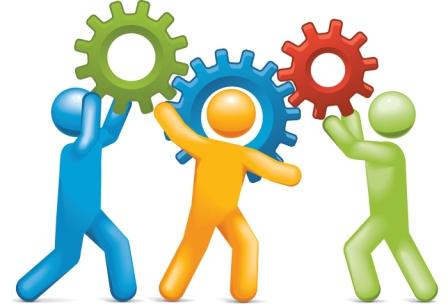 17
[Speaker Notes: Give each table a practice and a flipchart and ask them to talk as a table about 1) what the concept is in their own words and 2) how these align with or support effective  collaborative case planning. Have each table report out briefly.  Add any additional framing to support integrated learning.

Cultural humility involves a humble approach to working with families and demonstrating a belief that families are the experts of their unique qualities and characteristics.

A strengths based approach encourages families to become part of the decision-making process and their strengths and resources are acknowledged. 

The Structured Decision Making system brings the best of child welfare research and aggregate data into assessments that caseworkers can use at key decision points to ensure immensely important decisions are consistent and congruent with both research and organizational policy. 

Collaborative Practice (otherwise known as “Partnership-Based Collaborative Practice”) involves a collaborative team approach known as a best practice in the field of child welfare. This practice encourages the building of shared language, understanding and engagement with families to assist and empower them to build their own supportive network and safety plans.

Appreciative inquiry is the opposite of “problem-solving” and seeks to instill hope in families by focusing on what is going right and well in their lives. What we pay attention to grows and by paying attention to what’s working instead of focusing solely on what’s not working, social workers can contribute to positive change in individuals, groups, and organizations.

Trauma informed practice involves an awareness of trauma and its impact on behavior and quality of life in the lives of children and adults. This practice involves a recognition of and empathy for the pervasiveness of trauma and seeks to understand the connection between presenting behavior, thoughts, attitudes, coping strategies. Additionally, it is crucial to understand the impact of trauma that may be created by being involved with child welfare and to learn ways to acknowledge and try to reduce this impact.]
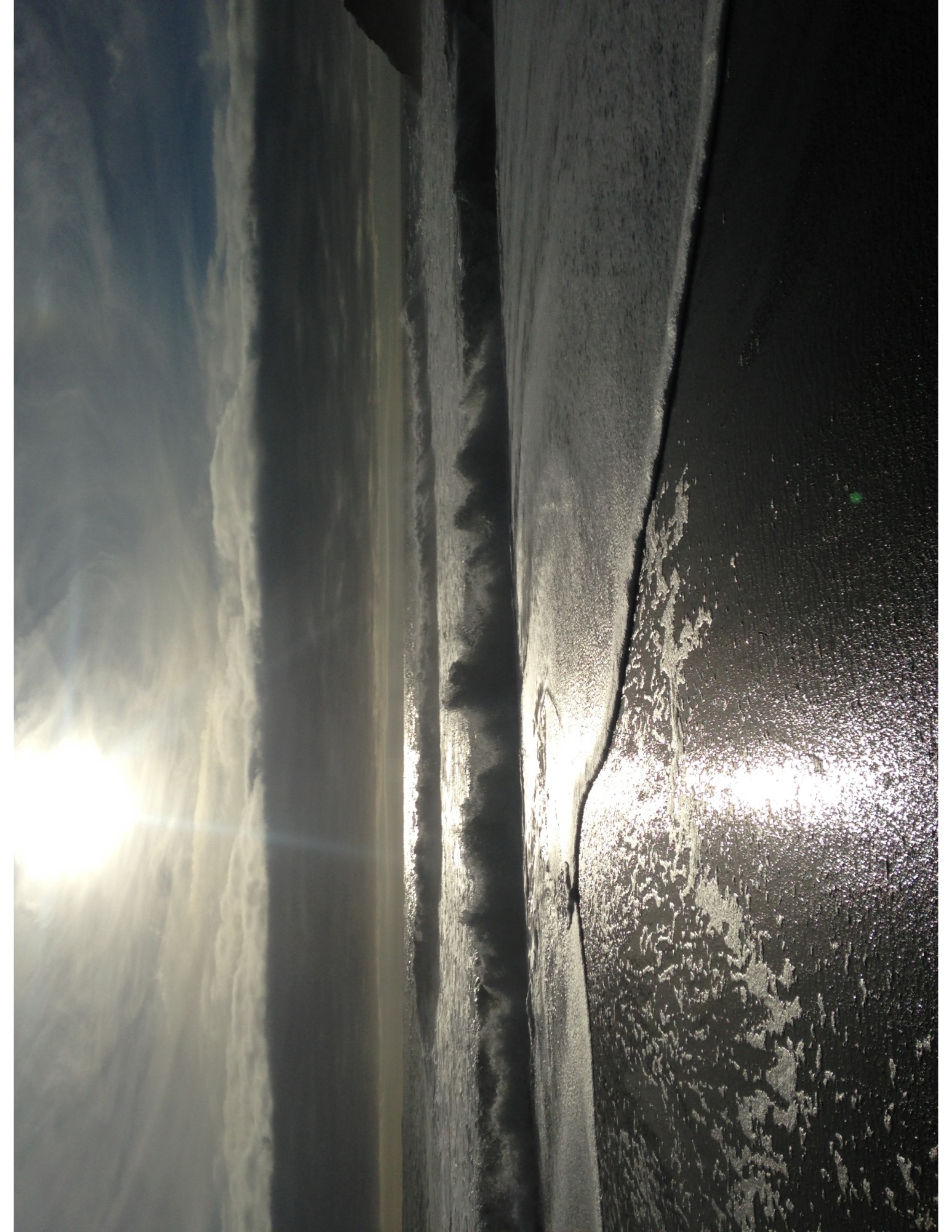 Break 15 minutes
Trauma Informed Practice
“Trauma Informed Practice” is a strengths-based framework that is grounded in an understanding of and responsiveness to the impact of trauma…that emphasizes physical, psychological, and emotional safety for both providers and survivors…and, that creates opportunities for survivors to rebuild a sense of control and empowerment.”

(Hopper, Bassuk & Olivet, 2009, pg. 133)
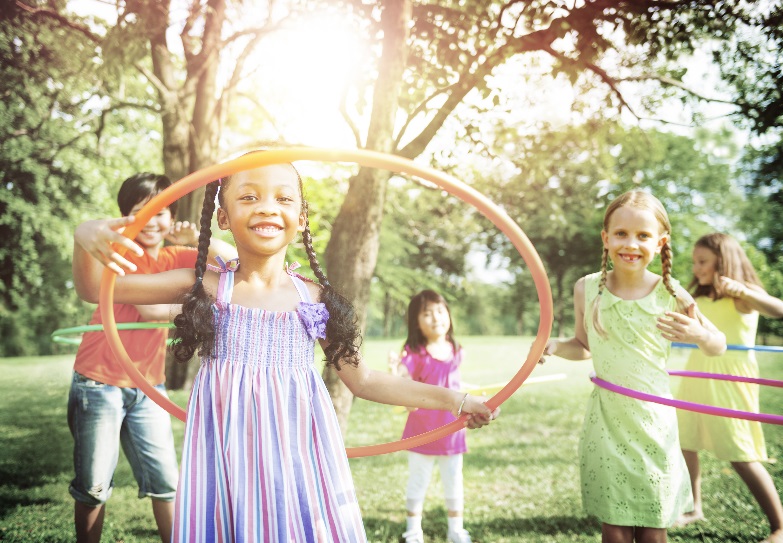 19
What’s happened to the Polk-Hernandez Family?
Key Issues – what are they?
Current and historical trauma – name two?
Trust – what are their worries?
Child welfare experience with authority
Systemic oppression 
What if ICWA applied to this family (e.g., father African American and of Tribal ancestry)?  

How might these answers affect engagement AND case planning?
20
[Speaker Notes: Highlight re If ICWA applied to this family (e.g., if father was of African American AND Tribal ancestry), how might engagement AND case planning be affected?  Specifically call out active efforts vs. reasonable efforts (and refer to Trainee Content on p. 13-14.]
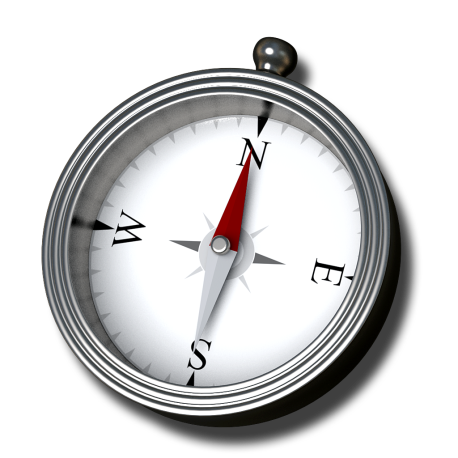 SDM Assessment Tools
SDM Family Strengths and Needs Assessment
SDM Risk Reassessment (In-home, if in Family Maintenance)
SDM Reunification Reassessment
SDM Safety Assessment (if there is a NEW allegation in an open case)
21
[Speaker Notes: Review the SDM tools on the slide]
Cultural Humility
A commitment to:

• Lifelong learning and critical self-reflection
• Recognizing and challenging power imbalances  (inherent in the social worker-family dynamics)
• Developing institutional accountability

Tervalon, M., and Murray-Garcia, J. (1998)
22
[Speaker Notes: Source:  National CW Workforce Institute. Faller, Kathleen L. (Professor) & Ortega, Robert M. (Associate Professor).(2013,  July 31).  Leadership Academy for Middle Managers, Cultural Humility and Management in Child Welfare Services. [Video file] . Retrieved 6/6/2016 from https://vimeo.com/71440920]
Cultural Humility
A cultural humility perspective challenges us to learn from the people with whom we interact, reserve judgment, and bridge the cultural divide between our perspectives in order to facilitate well-being and promote improved quality of life. Such a perspective frees the observer from having to possess expert knowledge in order to maintain knowledge-based power, control, and authority over matters about which diverse populations are far more knowledgeable.
Tervalon, M., and Murray-Garcia, J. (1998)
23
Family Context – Family Culture
Age and generational differences
Developmental disabilities
Disabilities (seen and unseen)
Religion and spiritual orientation
Ethnic and racial identity
Socioeconomic status
Sexual orientation
Indigenous heritage (within my ethnicity)
National origin; Immigration & acculturation
Gender and gender expression
Rural or urban location
Employment
Military status
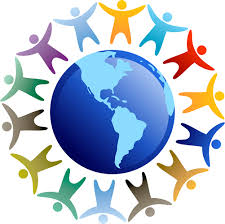 Adapted from: Hays, P.A. (2013). Connecting Across Cultures: The Helper's Toolkit. Thousand Oaks, CA: SAGE, pp. 15-16. Original version published in Hays, P.A. (2008). Addressing cultural complexities in practice: Assessment, diagnosis, and therapy. Washington DC: APA
24
[Speaker Notes: In addition to utilizing a strength based approach to child welfare practice, it is essential that we consider the family in the context of the family’s culture.  When interviewing and engaging with the family and family’s network it is important to ask about:
The family’s cultural background
The family’s immigration or acculturation status
The family’s ethnicity, religion, socioeconomic status, age, gender, gender expression, sexual orientation, and geographic location

How does this apply to those who are new to this country, LGBTQ youth, single parents, culture of poverty?  Understanding someone's culture can help you understand how to support them in making behavior changes 

These factors shape the family’s culture and will impact their interaction with the child welfare system.  Although it might be a challenging conversation to start, finding out about these aspects of the family will help you understand them and connect them to culturally relevant services.

Asking the family if they recently immigrated, if they see themselves as more closely linked to the culture of their home country or the culture in the US, the family traditions and practices that are important to them, their documentation and citizenship status can help you connect with the family and better understand their needs.]
Family Context – Family Culture
What else?
What is less “visible” but more likely to cause cultural misunderstanding?
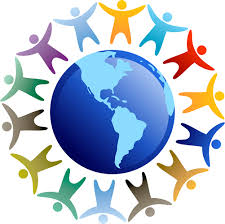 Adapted from: Hays, P.A. (2013). Connecting Across Cultures: The Helper's Toolkit. Thousand Oaks, CA: SAGE, pp. 15-16. Original version published in Hays, P.A. (2008). Addressing cultural complexities in practice: Assessment, diagnosis, and therapy. Washington DC: APA
25
[Speaker Notes: Facilitate conversation in the room to elicit other aspects of culture that are less “visible” like values, beliefs, cultural norms, decision-making, notions of affection and love, gender roles, parenting styles, attitudes and behaviors related to discipline, attitudes towards children, and more.

Give an example asking participants who they “hang out with” during family get-togethers, or something their family did on weekends to describe the notion that family and community culture is about ways in which people experience the world, not labels and classifications put on them by others.]
What is Power?
From Trujillo, Bowland, Myers, Richards, and Roy (Eds, 2008).  Re-Centering: Culture and Knowledge in Conflict Resolution Practice.
26
[Speaker Notes: Trujillo, M.A., Bowland, S.Y., Myers, L.J., Richards, P.M., and Roy, B.  (Eds.) (2008).  Re-Centering: Culture and Knowledge in Conflict Resolution Practice.   Syracuse University Press: p.179.]
Cultural Humility + Collaboration
In pairs, name at least one:
Cultural aspect for the Polk-Hernandez family important to be responsive to
Practice you would use to reinforce positive power dynamics - or mitigate harmful power dynamics - with the Polk-Hernandez family? 

Tervalon, M., and Murray-Garcia, J. (1998)
27
[Speaker Notes: in an effort to “put professionals [yourself] and client [families] in a mutually beneficial relationship that attempts to diminish damaging power dynamics.”
Trauma Informed approach: what happened to you vs. what’s wrong with you?]
Facilitating Listening
Cultural differences and similarities affect all relationships and decisions. 

Review Multicultural Guidelines for Communicating Across Differences handout as a group

Consider for yourself:
Which one will I commit 
to practicing today?
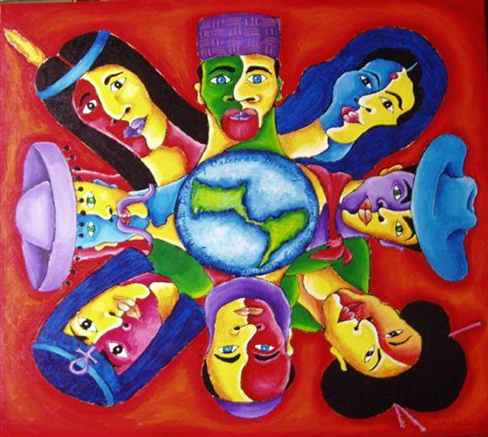 28
[Speaker Notes: A very complimentary approach to Cultural Humility is the Multicultural Process of Change developed by Valerie Batts and the VISIONS, Inc. group. At its heart, what this approach reminds us is that working with and across differences first begins with recognizing and naming those differences; then understanding the impact of those differences and appreciating and deepening our capacity to talk and work with them. Many of the practices we are going to cover today are practices for building effective working relationships across the gaps of difference – whether from a worker to a parent; a worker to a child; a person from one race or ethnicity to a person of a different race and ethnicity.
 
Ask:
1. One thing you might want to think about as we go through today: Do these practices I am learning at this training help me work more effectively across the differences I encounter in my daily work?  

Refer to handout: Multicultural guidelines for Communicating across Differences. Have participants review handout individually, then have a table talk and share your thoughts. Review the guidelines individually at your tables then discuss your thoughts at your tables.

2. De-brief with question 2]
“A justice oriented frame does 
not assume that a
professionally sanctioned plan is preferable to one created 
by the family.”
From No Love Without Justice, Cindy L. Myers; Summer 2008 ACResolution
29
The Opportunity of Teaming
Practicing Collaboration: 
“With” versus
“To or For”
30
[Speaker Notes: In much of the literature on restorative practice as well as Safety Organized Practice and Core Practice Model, there is reference to the idea that people are happier, more cooperative and productive, and more likely to make positive changes when those in positions of authority do things with them, rather than to or for them.]
“Power with” Practices
Teaming
3 Column Map/4 Quad Map
Facilitative Listening
SMART Goal Setting
Eco-Mapping
Promoting Consensus
Solution Focused Questions
Cross-Cultural Discussion
………………….
31
[Speaker Notes: What else have you seen or used in your practice to share power with families?]
What does the metaphor of the 
circle symbolize?

How does this reflect the values & practices of teaming?
32
Preparing for thePolk-Hernandez Team Meeting
33
SDM Assessment information relevant for Visitation Planning
Cultural identity, who is in the family’s network, family needs (FSNA)
Readiness to reunify: parents’ perspective on behavior changes, strength of current visitation plan, ensuring conditions of removal no longer exist (Reunification assessment)
Two assessments: one for each parent because they are not living together and needs are different - visitation goals are different
34
Eco-Map:
Who’s on the team?
35
Power Scan
What power dynamics are present and how might they impact the teaming experience?
Position/professional  [transactional/organizational]
Life experience; world view; beliefs and values [cultural]
Impact of systemic oppression (e.g. gender, race, age, ability) [structural]
Language [cultural]
Literacy [internal, transactional]
Experience of trauma  [structural, transactional]
Decision making authority [organizational]
Others?
36
“What is Working Well?“What are We Worried About?”“What Needs to Happen Next?”
Ask questions that reveal …
Adapted with permission from Phil Decter, NCCD Safety Organized Practice, Alameda County 2016
[Speaker Notes: Purpose
Introduce the formula of always bringing the discussion to the behavior and how it affects the child.]
Solution Focused Questions: Scaling
You can use these to assess:
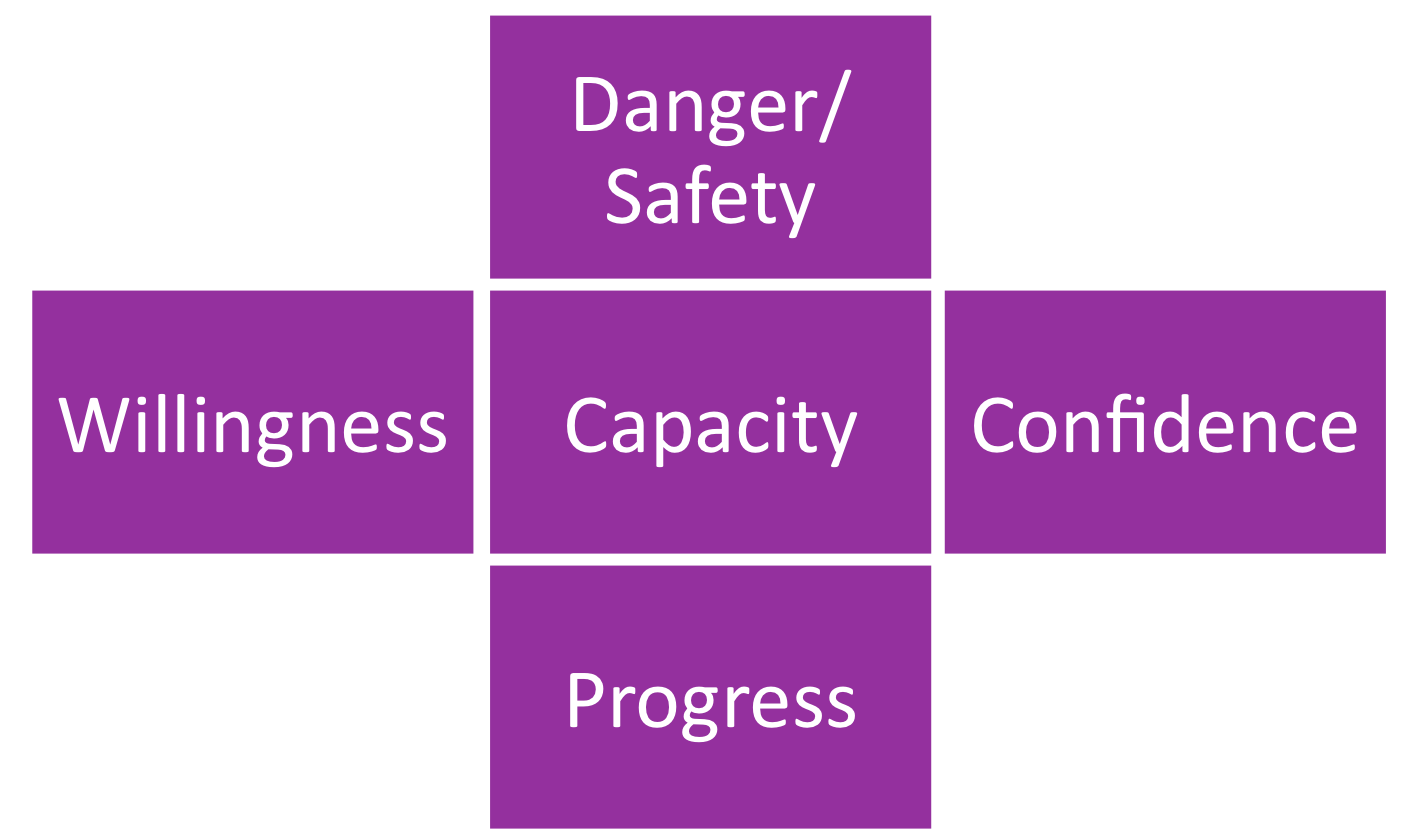 38
[Speaker Notes: Ask the class how much they know about scaling questions, and ask for an example.
On a scale of 0–10, with 0 being you do not feel you have what you need to accomplish this goal, and 10 being you have everything you need, where would you say you are on this scale?” 

What could happen to bring your rating up one? 

The danger/safety questions, in many ways, are the most important scaling questions we can ask ourselves, our supervisors, managers and most especially, the family. We want them to be thinking this through with us.]
“Has there ever been a time [the problem] could have happened … maybe almost did … but somehow you were able to do something different?”
Solution Focused Questions: Exception
[Speaker Notes: Trainer Note

In pairs, have trainees discuss how they could use this type of question with families or in their work (take five minutes).

Remind them about the empty spaces.

Have two to three participants share with the group.]
Action Planning:Writing Behaviorally Based SMART GOALS
40
Visitation Planning Advice
All children are initially traumatized by separation from their parents 

The FIRST and PRIMARY purpose of visits is to meet the child’s needs. If meeting the needs of the adults will be in conflict with the child’s needs, always use the child’s needs to determine your plan.

The goal is to help a child move toward the next developmental milestones.
41
Setup for the Teaming Practice Activity
42
Let’s Return to…Family Team Meeting Agenda
Introductions and identifying the situation
Introductions/Check-in
Purpose of this Meeting
Group Agreements including confidentiality
Assessing the Situation and Developing Ideas 
Family Strengths/What is Working
Family Challenges/Worries
Reach a Decision
Action Planning
Next Steps
Feedback/Closing 
Plus/Delta and Closing
43
[Speaker Notes: You all will be participating in an activity where you will be following this agenda to make a plan with the family. From everything we have covered so far, how will you demonstrate or use SDM findings, power scanning, cultural humility, “power with practices etc. to support you? What stood out for you that you want to model?]
Lunch60 minutes
Practice: Visitation & Family Time Planning
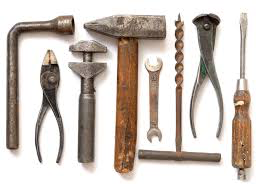 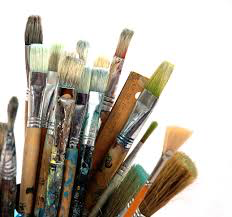 [Speaker Notes: S1. Using a vignette, the trainee will demonstrate at least 4 consultation and/or collaboration skills with a family and their team:
Demonstrate at least 2 examples integrating cultural responsiveness to meet the needs of a family
Demonstrate at least 2 examples sharing decision making with a family

S2. Using a vignette, the trainee will distinguish and apply reasonable and active efforts in the following ways:
Implement a plan to meet child safety, permanency and well-being
In collaboration with the parents develop and discuss a behaviorally specific visitation and family time plan]
Remember: Weave these behaviors into your skill practice
S1. …Demonstrate at least 4 consultation and/or collaboration skills with a family and their team:  a)…at least 2 examples integrating cultural responsiveness to 
        meet needs of family  b)…at least 2 examples of sharing decision-making w/family.S2: Distinguish and apply reasonable or active efforts …:  a) Implement plan to meet child safety, permanency, and well-
      being  b) In collaboration with the parents, develop and discuss
      behaviorally specific visitation and family time plan.
46
[Speaker Notes: S1. Using a vignette, the trainee will demonstrate at least 4 consultation and/or collaboration skills with a family and their team:  a) Demonstrate at least 2 examples integrating cultural responsiveness to meet the needs of a family  b) Demonstrate at least 2 examples of sharing decision-making with a family.S2: Using a vignette, the trainee will distinguish and apply reasonable or active efforts in the following ways:  a) Implement a plan to meet child safety, permanency, and well-being  b) In collaboration with the parents develop and discuss behaviorally specific visitation and family time plan.]
Teaming with the Polk-Hernandez Family – Activity
47
Large Group Reflection
What did you observe?

How did you know when shared decision making was happening? 
How did you know cultural humility or power scanning was happening?
What reflections do you have about the activity?  Where do they see opportunities for improvement or development?
48
Feedback
What worked well in the activity? 
What did you do well? 
What did you notice your peers doing that was impressive? What was challenging? 
How confident were you during your segment? What would increase or diminish your confidence?
49
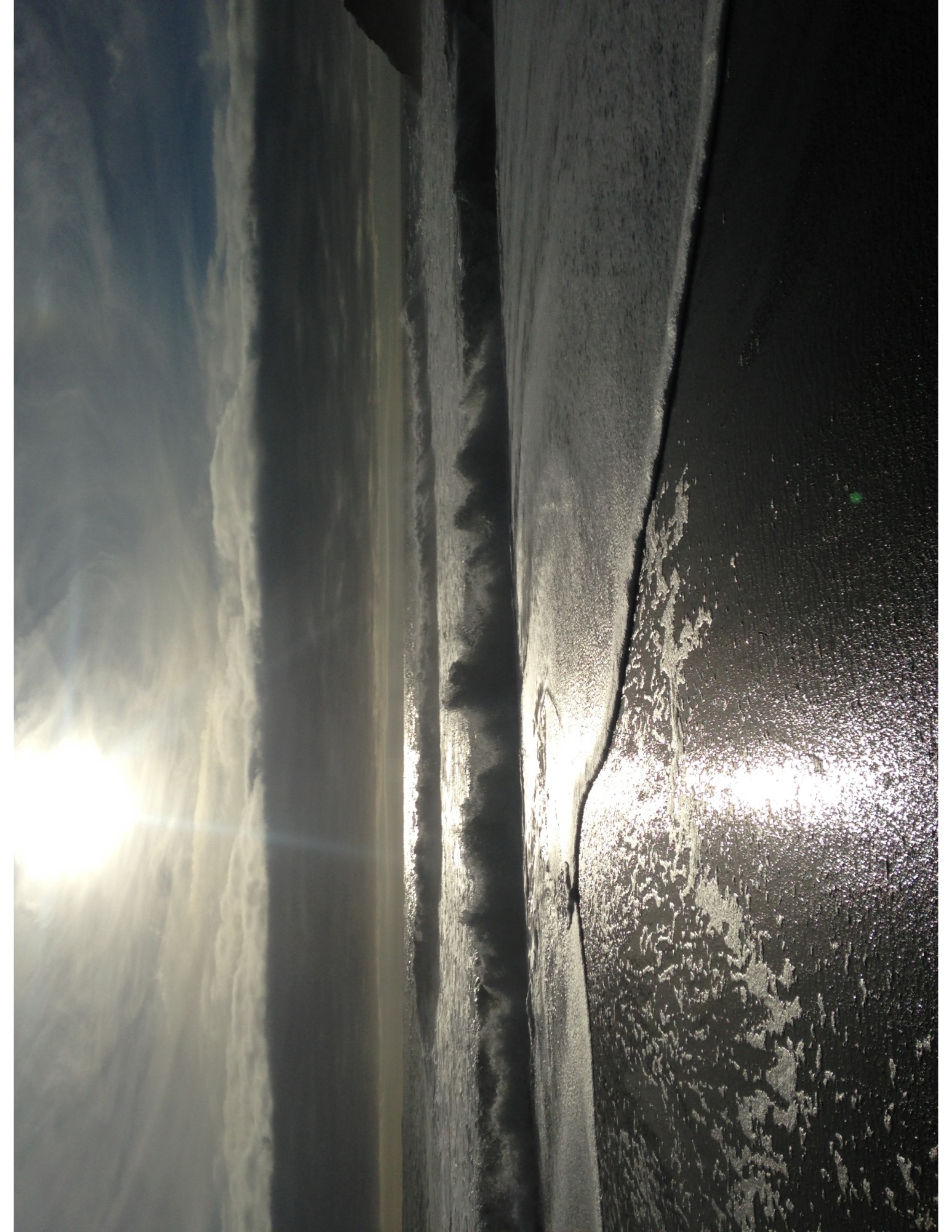 Break 15 minutes
Wrap Up & Next Steps
Questions or comments for the trainer: 
Collect post-its throughout the day with trainees’ questions
What is one insight you are taking away from today?
What is your next step in applying something you learned today to your daily CW practice?
51
52